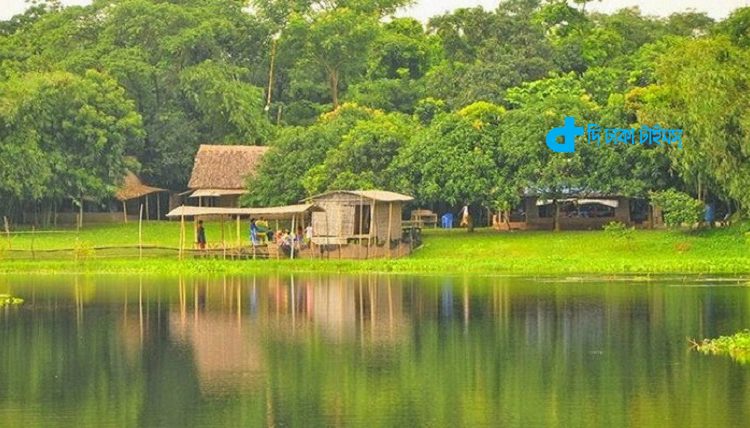 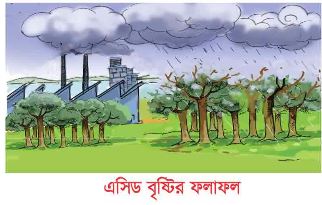 আজকের পাঠে সবাইকে স্বাগতম
পরিচিতি
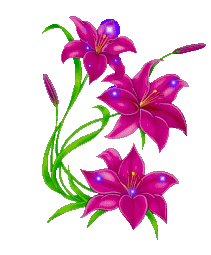 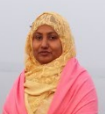 সামসুন নাহার শান্তা
সহকারি শিক্ষক
৫৮নং সুলতান খান কান্দি সরকারি প্রাথমিক বিদ্যালয়।
শিবচর,মাদারিপুর।
Gmail:samsunnaharsanta2016@gmail.com
পাঠ পরিচিতি
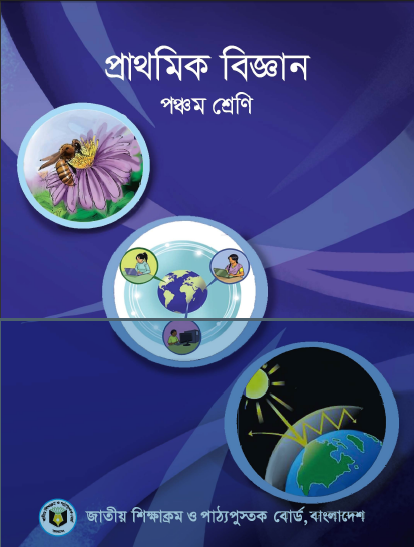 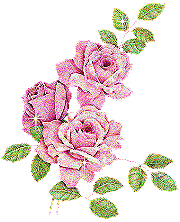 শ্রেণিঃ চতুর্থ
বিষয়ঃ প্রাথমিক বিজ্ঞান        পৃষ্ঠাঃ 9 
পাঠঃ পরিবেশ দূষণ
সময়ঃ ৪৫মিনিট
পাঠ শেষে শিক্ষার্থীরা যা শিখবে............
১.২.১ পরিবেশ দূষণ কী তা বলতে পারবে।
১.২.২ পরিবেশ দূষণের কারণ উল্লেখ করতে পারবে।
১.২.৩ পরিবেশ দূষণের উৎস সমূহ চিহ্নিত করতে পারবে।
চল আমরা কিছু ছবি দেখি..........
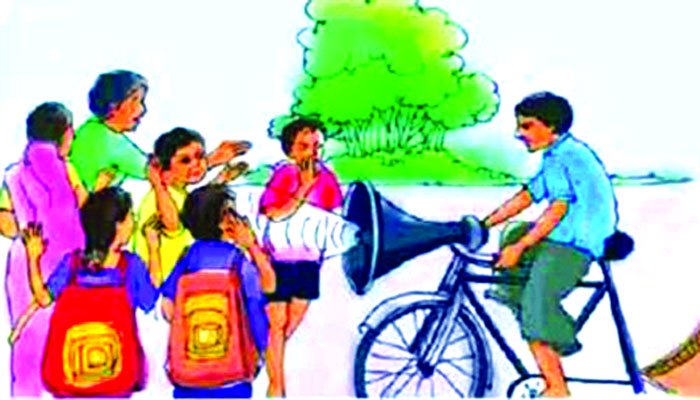 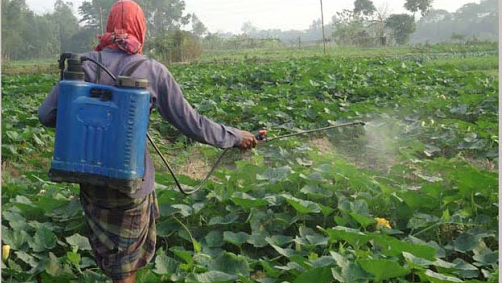 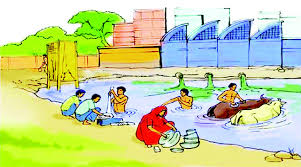 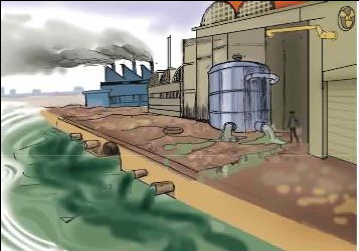 ছবিগুলো দেখে কী বুঝলে?
আজকে আমরা জানবো ..................
পরিবেশ দূষণ
নিচের চিত্রে কী ঘটছে?
এ পরিবর্তনের ফলে কী হয়?
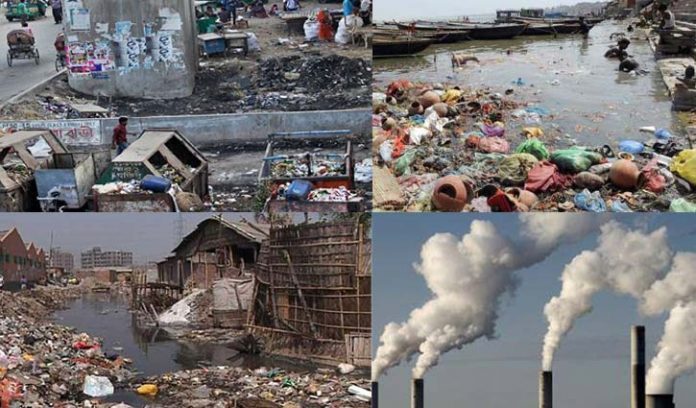 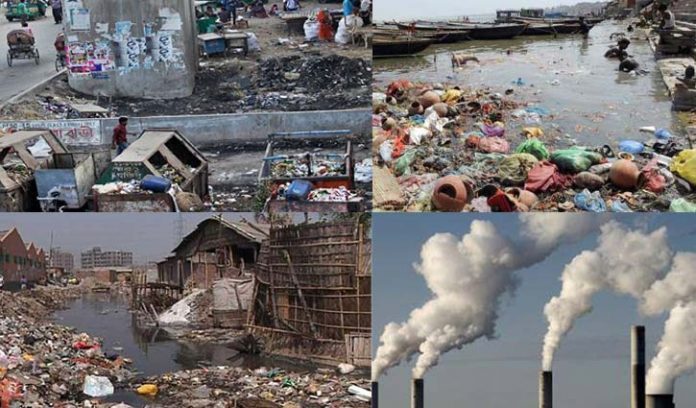 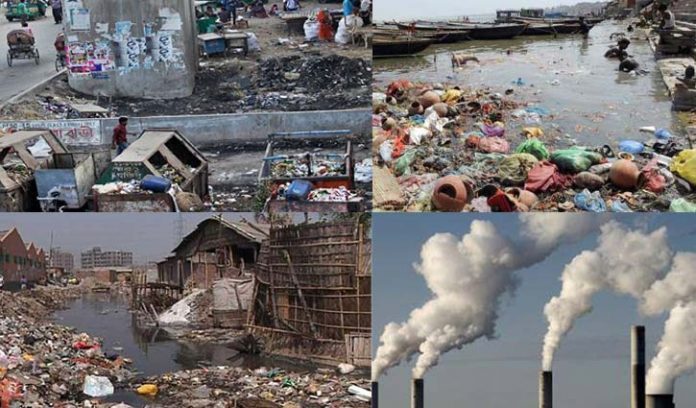 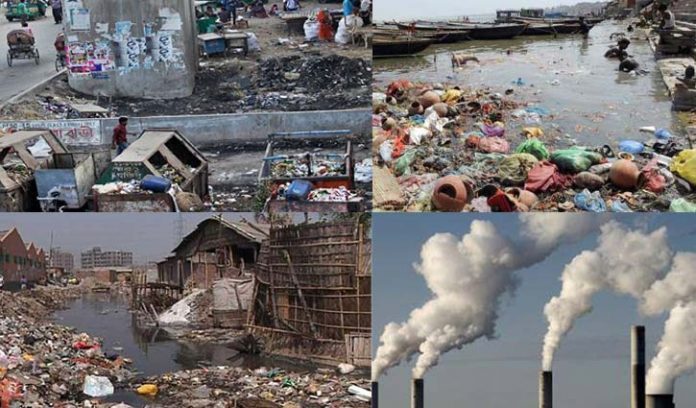 এই পরিবর্তন যখন জীবের জন্য ক্ষতিকর হয়, তখন তাকে আমরা পরিবেশ দূষণ বলি।
বিভিন্ন ভাবে পরিবেশের পরিবর্তন ঘটছে।
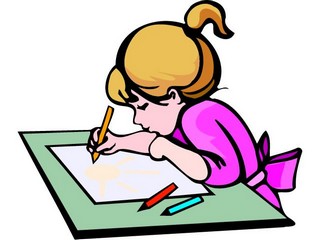 একক কাজ
পরিবেশ দূষণ বলতে কী বোঝ?
ছবিতে আমরা কী কী দেখতে পাচ্ছি?
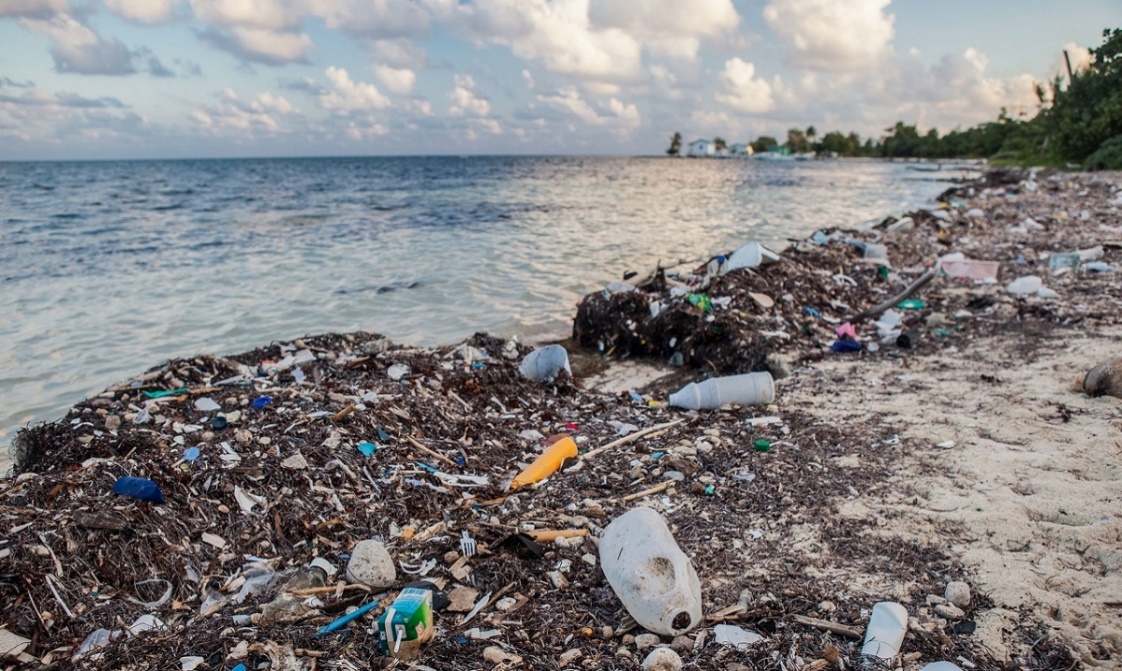 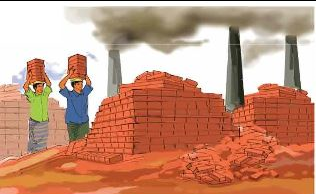 ইট ভাটার কালো ধোয়া
মাটিতে বর্জ্য পদার্থ
ইট ভাটার কালো ধোয়া ও মাটিতে বর্জ্য পদার্থ পরিবেশকে দূষণ করে।
ছবিতে আমরা কী কী দেখতে পাচ্ছি?
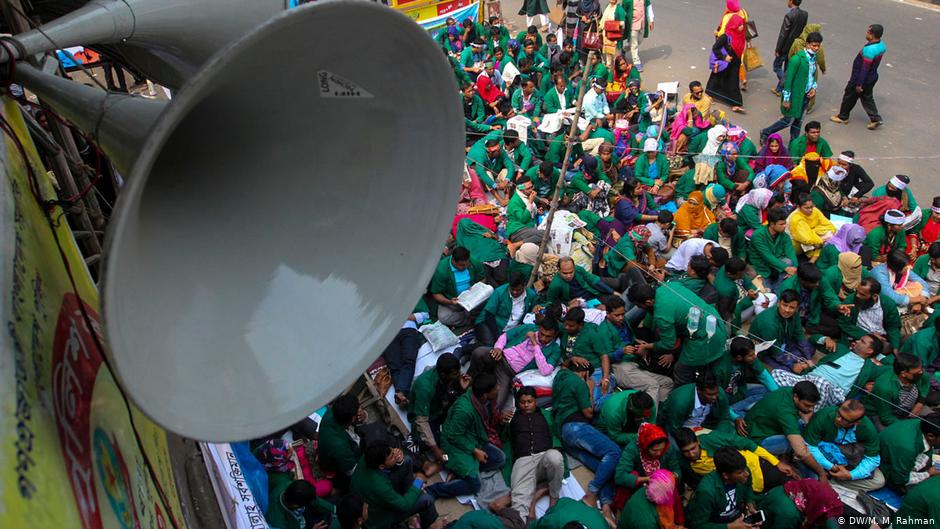 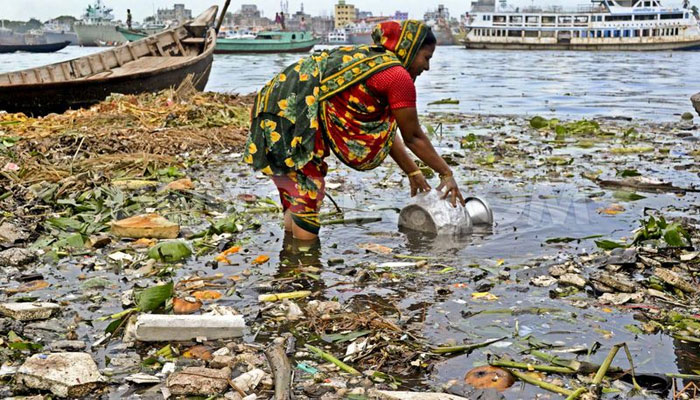 উচ্চস্বরে হর্ণ বাজানো
পানিতে বর্জ্য পদার্থ
পানিতে বর্জ্য পদার্থ ফেললে এবং উচ্চস্বরে হর্ণ বাজালে পরিবেশ দূষিত হয়।
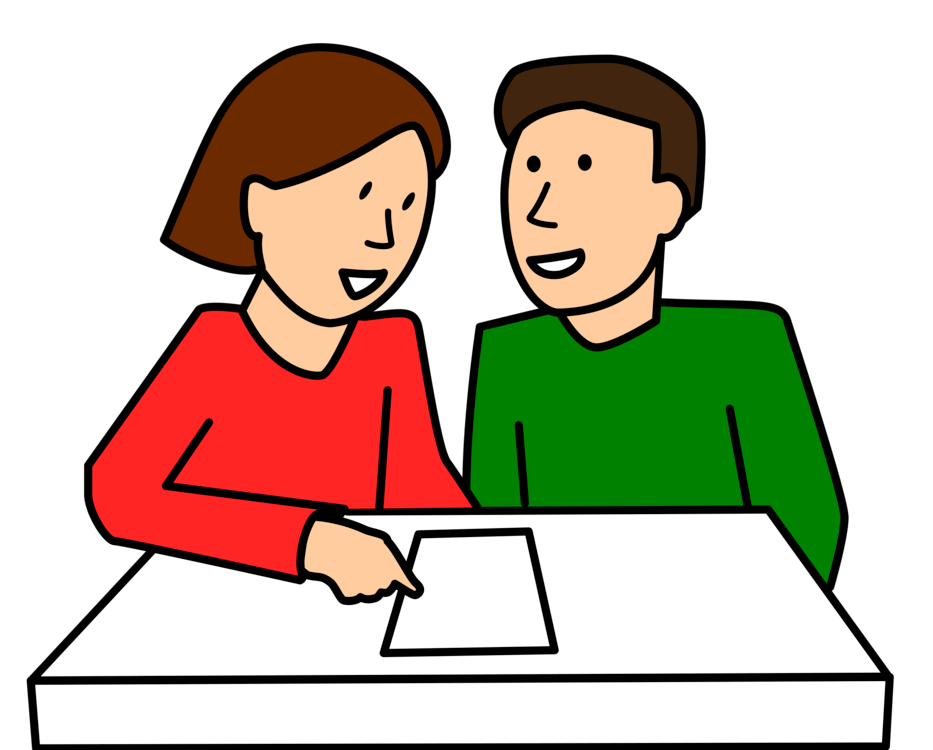 জোড়ায়  কাজ
পরিবেশ দূষণের কয়েকটি কারণ লিখ।
ছবিতে আমরা কী কী দেখতে পাচ্ছি?
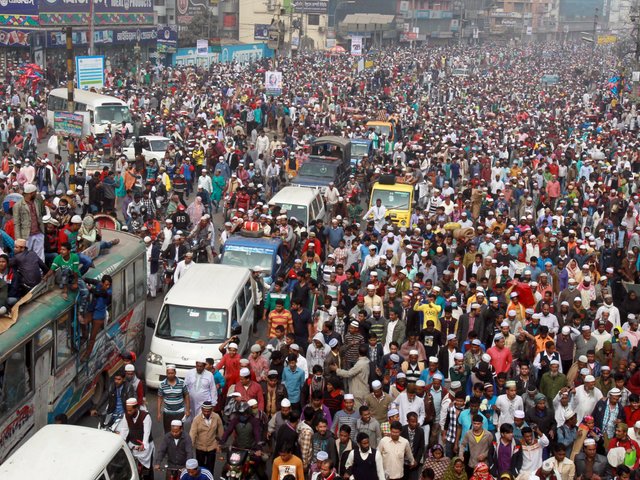 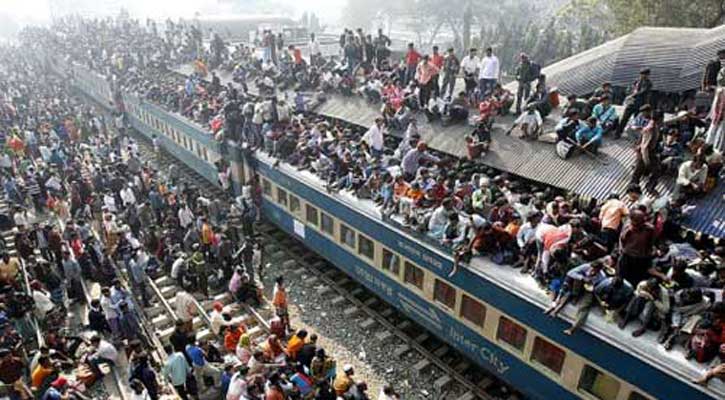 অধিক জনসংখ্যা
জনসংখ্যা বৃদ্ধি পরিবেশ দূষণের বড় একটি উৎস।
ছবিতে আমরা কী কী দেখতে পাচ্ছি?
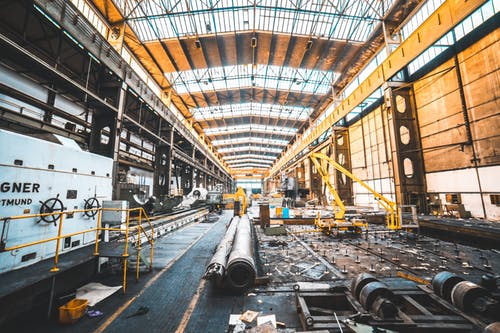 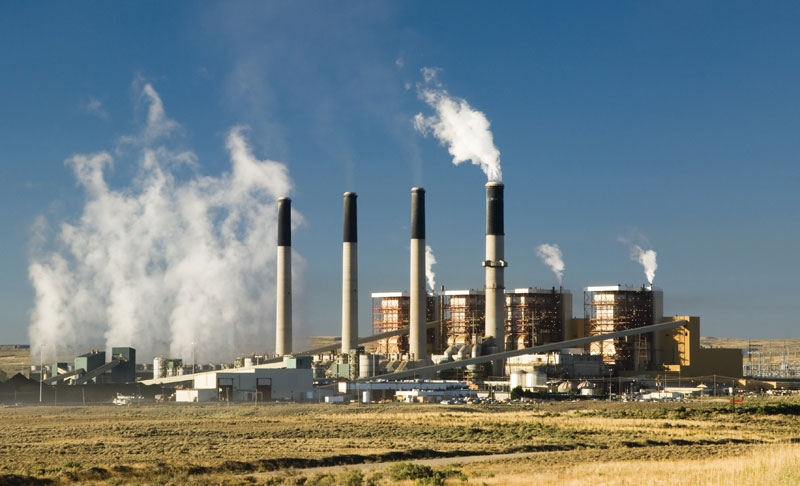 জীবাশ্ম জ্বালানী পোড়ানো
শিল্পায়ন
পরিবেশ দূষণের অন্যতম প্রধান উৎস হলো শিল্পায়ন ও জীবাশ্ম জ্বালানী।
দলীয় কাজ
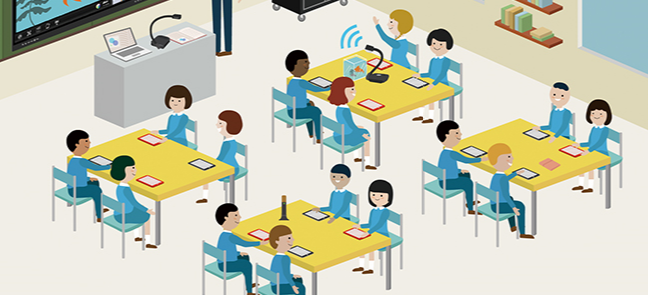 তোমার স্কুলের আশেপাশে পরিবেশ দূষণ হয় এইরকম কয়েকটি উৎসের নাম লিখ।
পাঠ্য বইয়ের সংযোগ
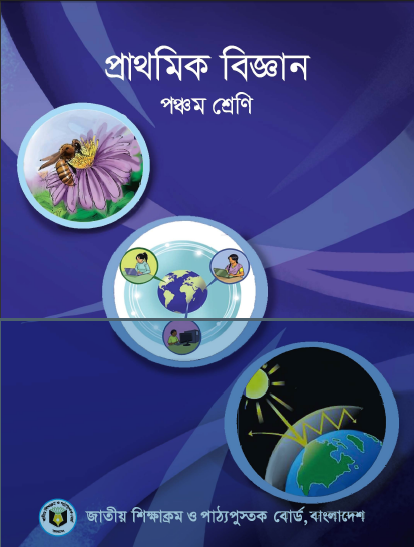 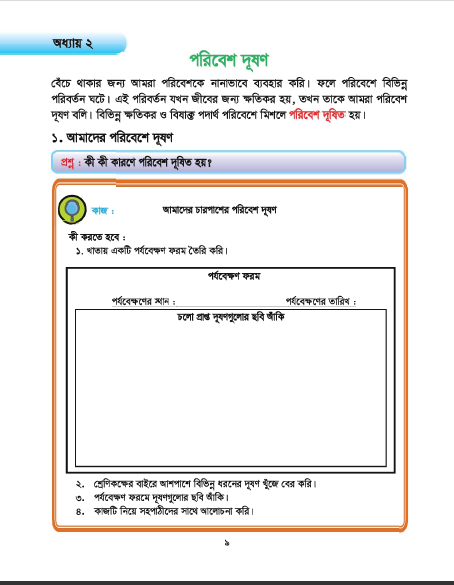 পাঠ্য বইয়ের ৯পৃষ্ঠা খোল।
মূল্যায়ন
পরিবেশ দূষিত
বিভিন্ন ক্ষতিকর ও বিষাক্ত পদার্থ পরিবেশে মিশলে ____________হয়।
পরিবেশ দূষণের ফলে কী হয়?
উত্তরঃপরিবেশ দূষণের ফলে জীবের ক্ষতি হয়।
পরিবেশ দূষণের উৎস কোনটি?
           ১.পৃথিবীর উষ্ণতা বৃদ্ধি       ২.ঘুমে ব্যাঘাত সৃষ্টি
           ৩. শিল্পায়ন                    ৪.রিসাইকেল করা
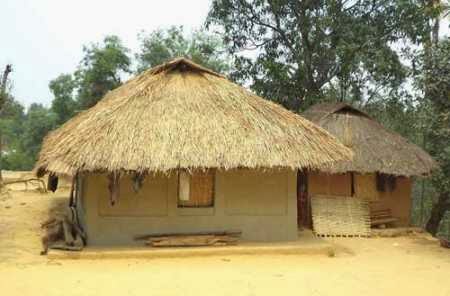 বাড়ির কাজ
তোমার বাড়ির পাশে পরিবেশ দূষিত হয় এমন তিনটি কারণ লিখে আনবে।
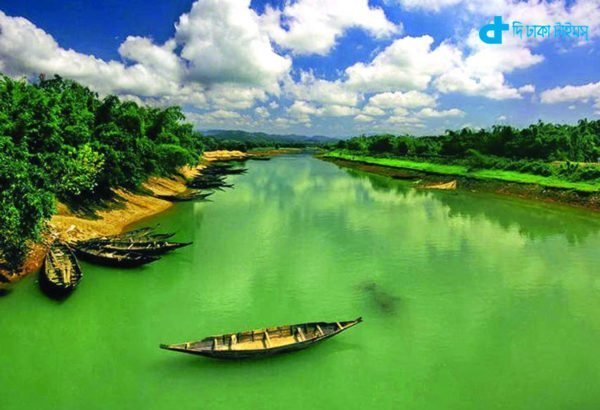 ধন্যবাদ